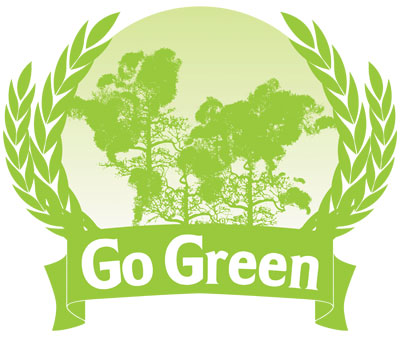 Presented by –
Gaurav Aggarwal 
V B
POLLUTENESS
“ Every time you step on the accelerator,
          just imagine the air we are going”
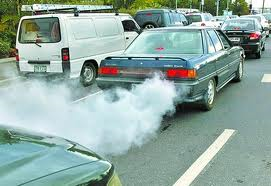 SAVE ELECTRICITY
“Don’t  let the day happen when the dusk remains a dusk,
     and remains a dusk forever. Because the sun will go down one day , forever.”
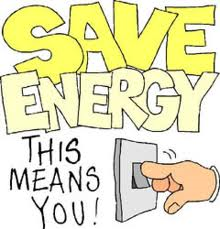 DON’T CUT TREES
“ Don’t cut it – good planets are hard to find.”
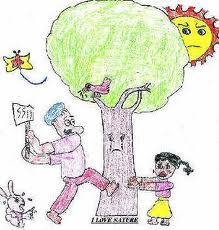 STOP INDUSTRIAL POLLUTION
“Brush your teeth with the best toothpaste , 
    Then rinse your mouth with industrial waste?
    Because what you get out is what you have put in.”
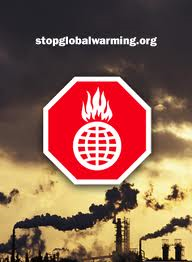 RECYCLE
“ REMEMBER tomorrow , RECYCLE today.”
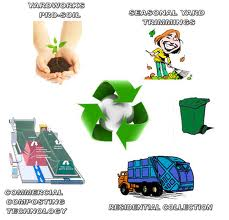 CAR POOL
“If you don’t want to think in terms of 	conservation , think ,
   		that you’re going to have a driver for some 	of those days when its not you turn?
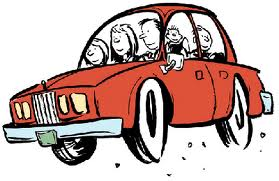 WATER HARVESTING
“We forget that the water cycle and the life 	cycle are one.”
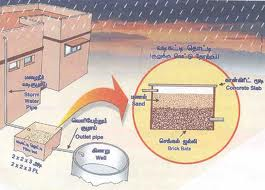 SOLAR ENERGY SYSTEMS
“ Most energy conservation measures cannot only save us money both in the short and long run , but also the future of ours , our children , and our grandchildren and the generation to come.”
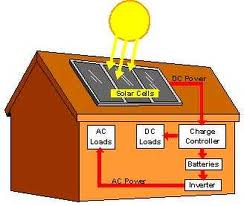 SAVE WATER
“ All the water that will ever be is , right now.”
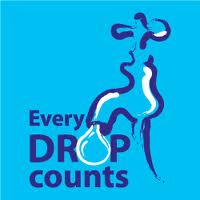 RIDE A BICYCLE
“ Every time one sees an adult on a bicycle , you no longer despair for the future of the human race.”
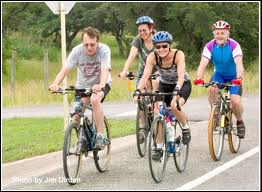 BE VEGETARIAN
“Animals are my friends…  and I don’t eat my friends.”
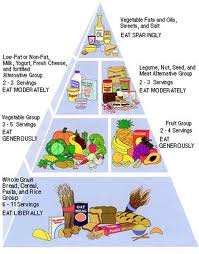 PLANT MORE TREES
“ The best time to plant a tree is twenty years 	ago.
      	The second best time is now.”
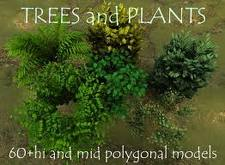